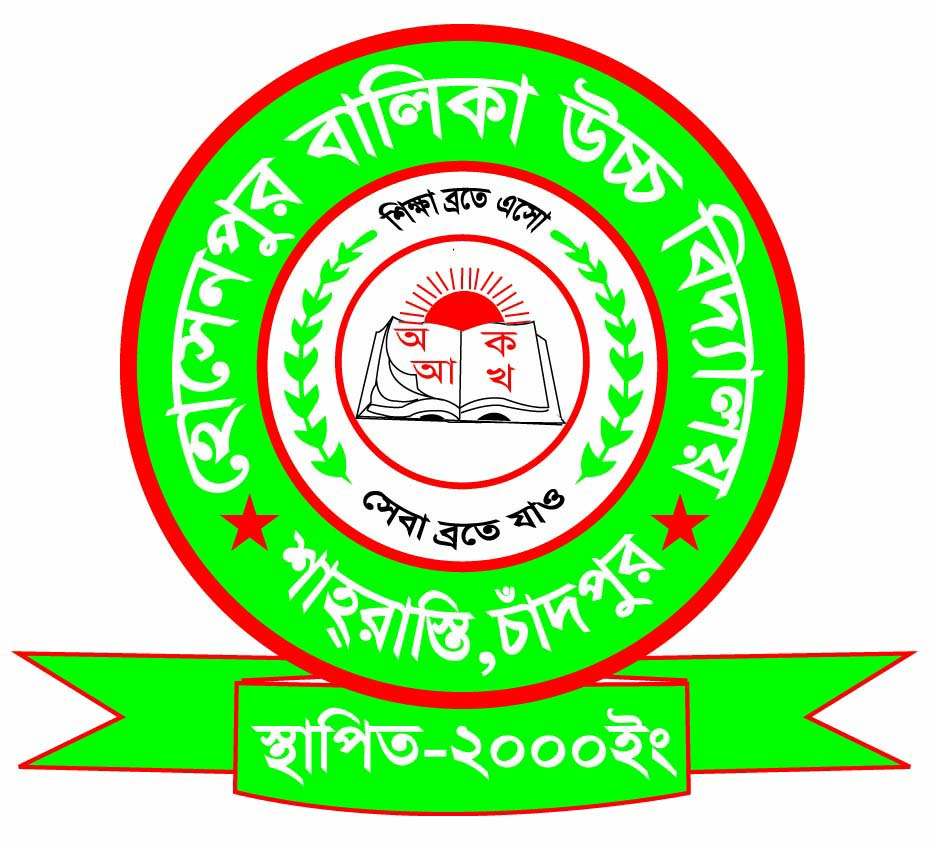 হোসেনপুর বালিকা উচ্চ বিদ্যালয়ের পক্ষ থেকে স্বাগতম
আজকের ক্লাসে সবাইকে
‍শুভেচ্ছা
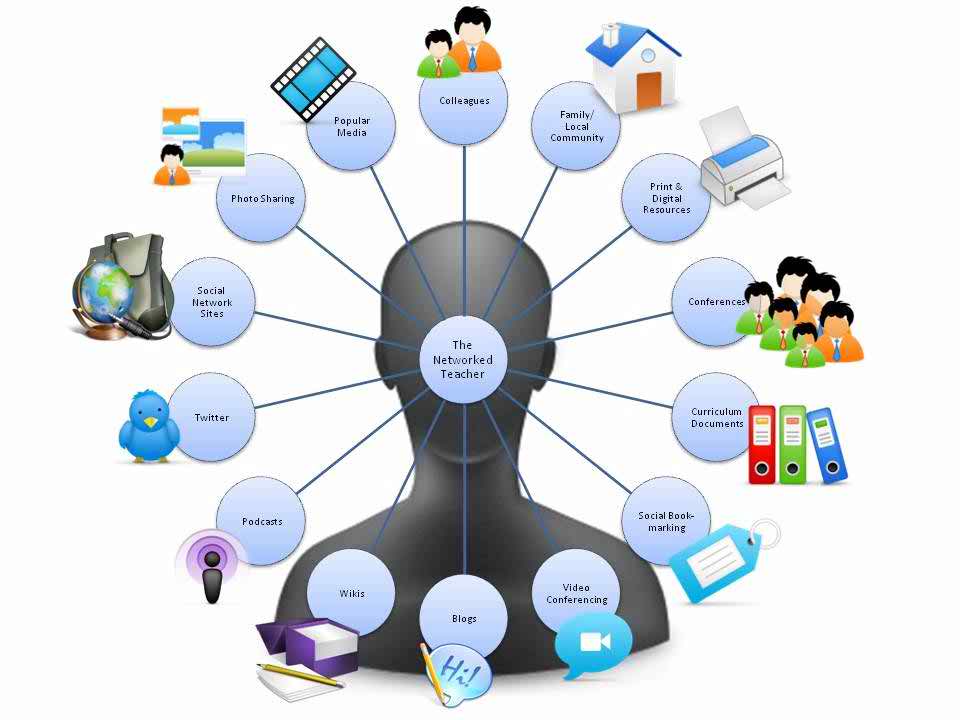 [Speaker Notes: যে কোন ছবি বা পাঠ সংশ্লিষ্ট  কোন ছবি দিয়ে স্বাগত জানানো যেতে পারে।]
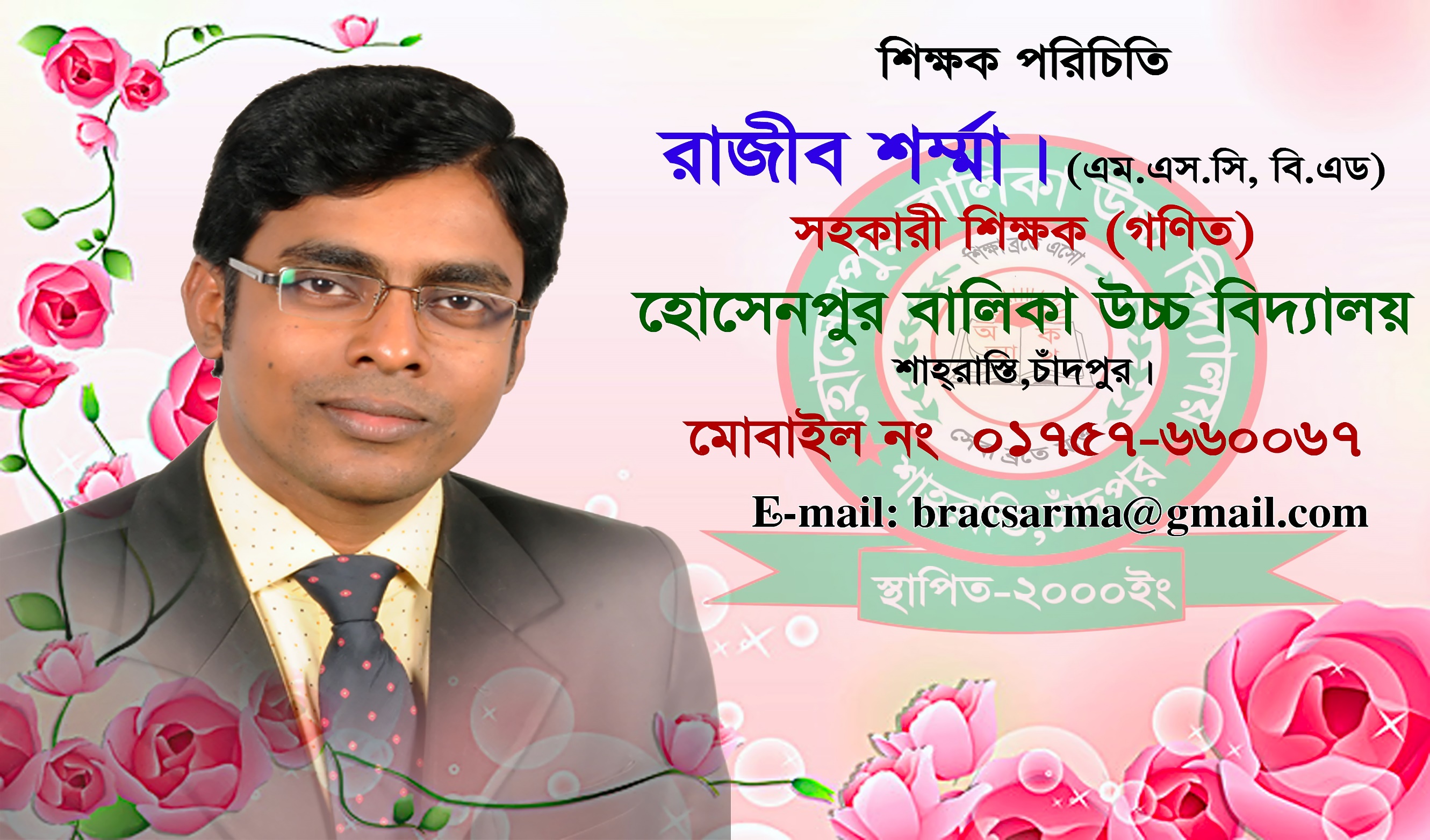 পাঠ পরিচিতি
শ্রেণি		: beg I `kg
বিষয়		: তথ্য ও যোগাযোগ প্রযুক্তি 
অধ্যায়		: তথ্য ও যোগাযোগ প্রযুক্তি 				এবং আমাদের বাংলাদেশ
সময়			: ৫০ মিনিট 
তারিখ		: ০৪/০৯/২০২০ wLª:
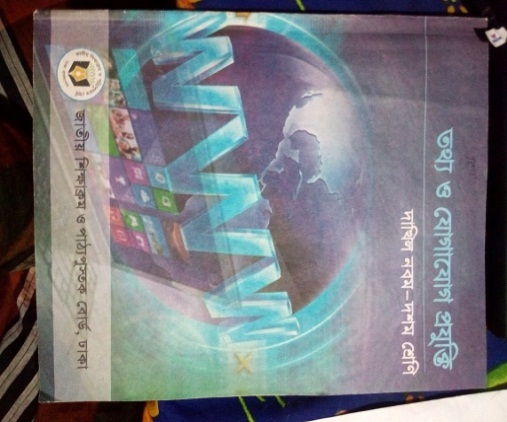 ছবি দেখে চিন্তা করে বলো
জগদীশ চন্দ্র বসু
চার্লস ব্যাবেজ
গুগলিয়েলমো মার্কনী
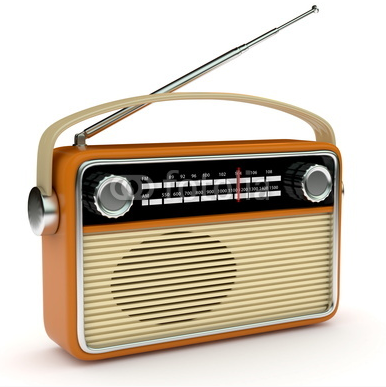 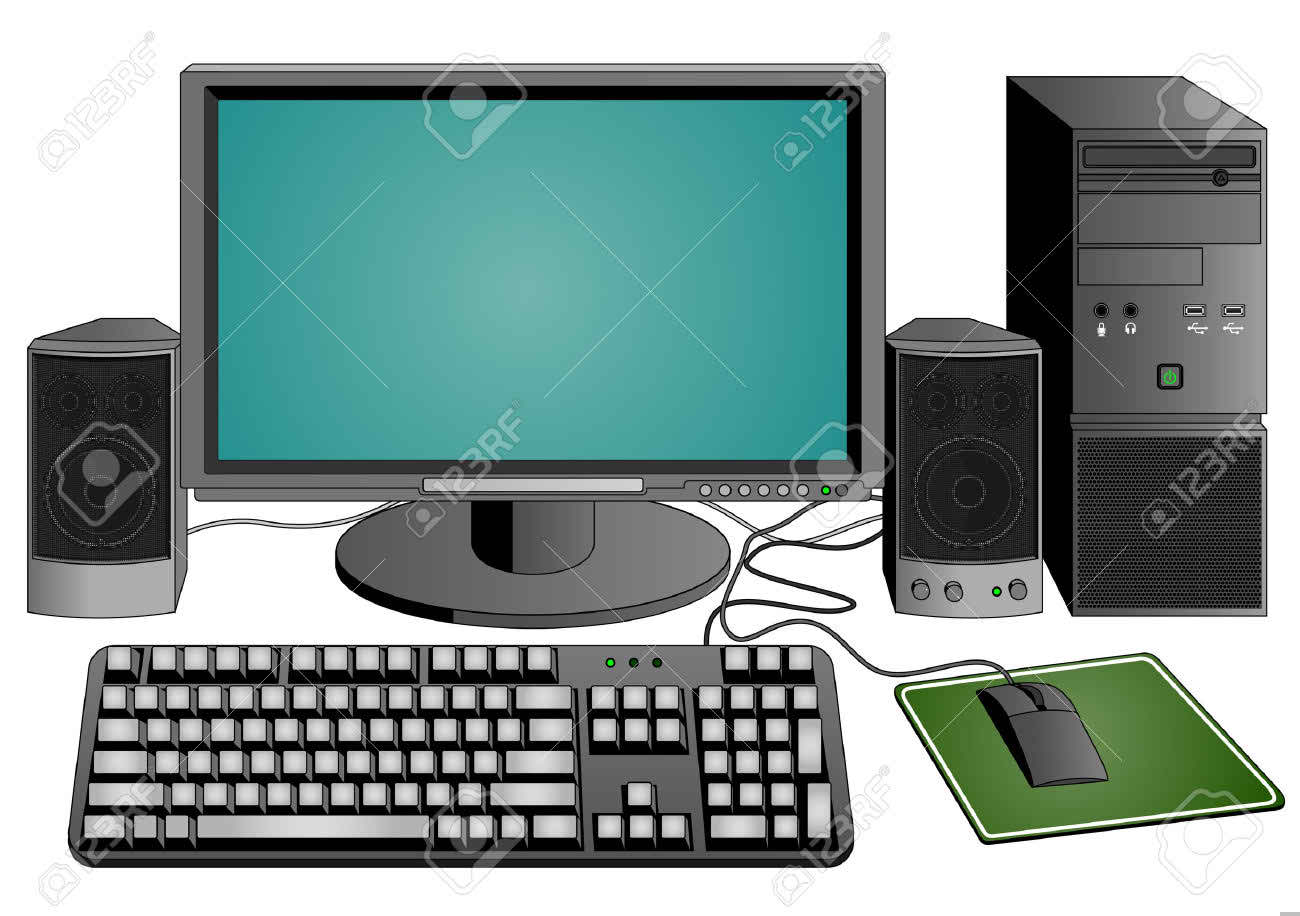 অ্যাডা লাভলেস
এগুলো তৈরীতে যারা অবদান রেখেছেন তাদেরকে কী বলে?
এগুলোর সাথে এই ব্যক্তিদের সম্পর্ক কী?
এগুলোর নাম কী?
[Speaker Notes: প্রশ্ন-উত্তরের মাধ্যমে পাঠ শিরোনাম শিক্ষার্থীদের দ্বারা ঘোষণা করা যেতে পারে।]
আজকের পাঠের বিষয়
তথ্য ও যোগাযোগ প্রযু্ক্তি বিকাশে উল্লেখযোগ্য ব্যক্তিত্ব
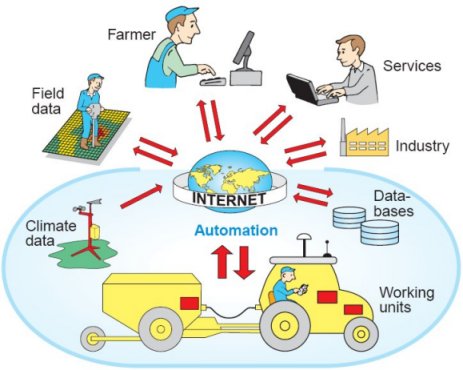 [Speaker Notes: পাঠের শিরোনাম বোর্ডে লিখে দিবেন।]
শিখনফল
এই পাঠ শেষে শিক্ষার্থীরা…

তথ্য ও যোগাযোগ প্রযুক্তি কি তা বলতে পারবে;
কোন বিজ্ঞাণি কি আবিষ্কার করেন তা বলতে পারবে; 
তথ্য ও যোগাযোগ প্রযুক্তি বিকাশে উল্লেখযোগ্য ব্যক্তিবর্গের অবদান মূল্যায়ন করতে পারবে।
[Speaker Notes: উপস্থাপনের সময় এই স্লাইডটি হাইড করে রাখতে পারেন।]
উল্লেখ্যযোগ্য ব্যক্তিত্ব
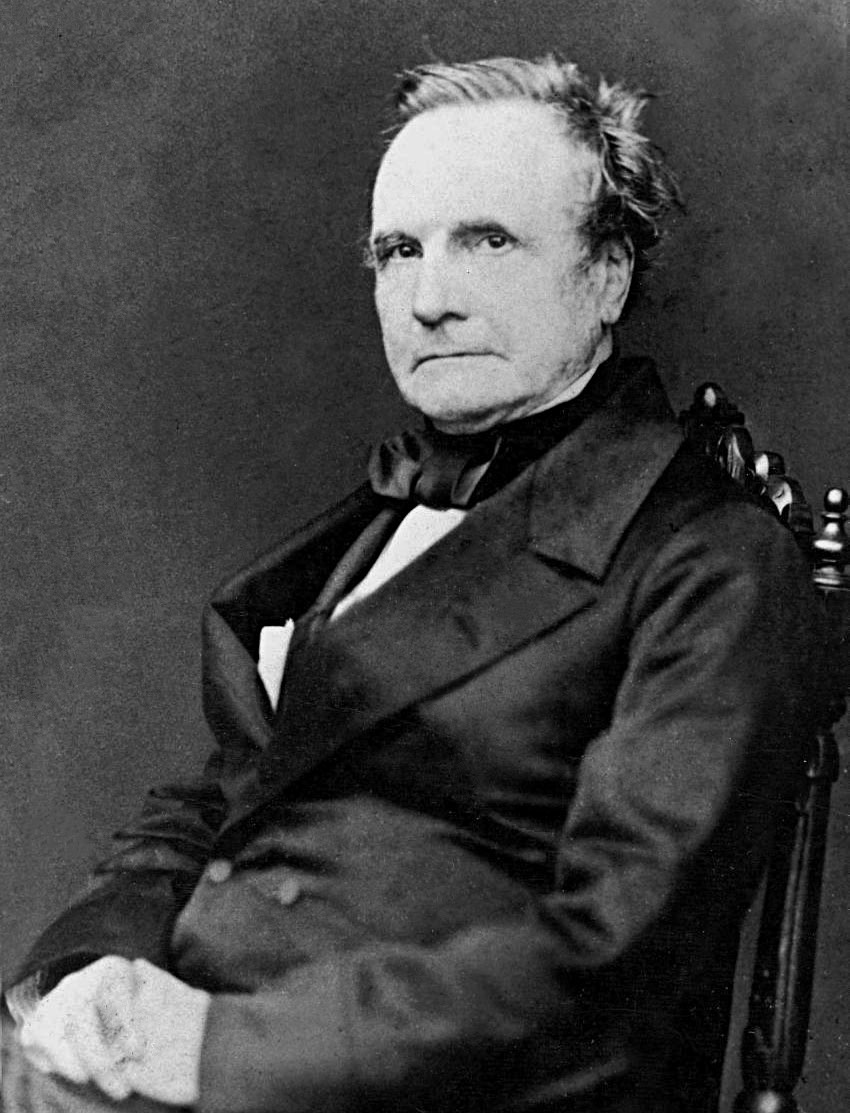 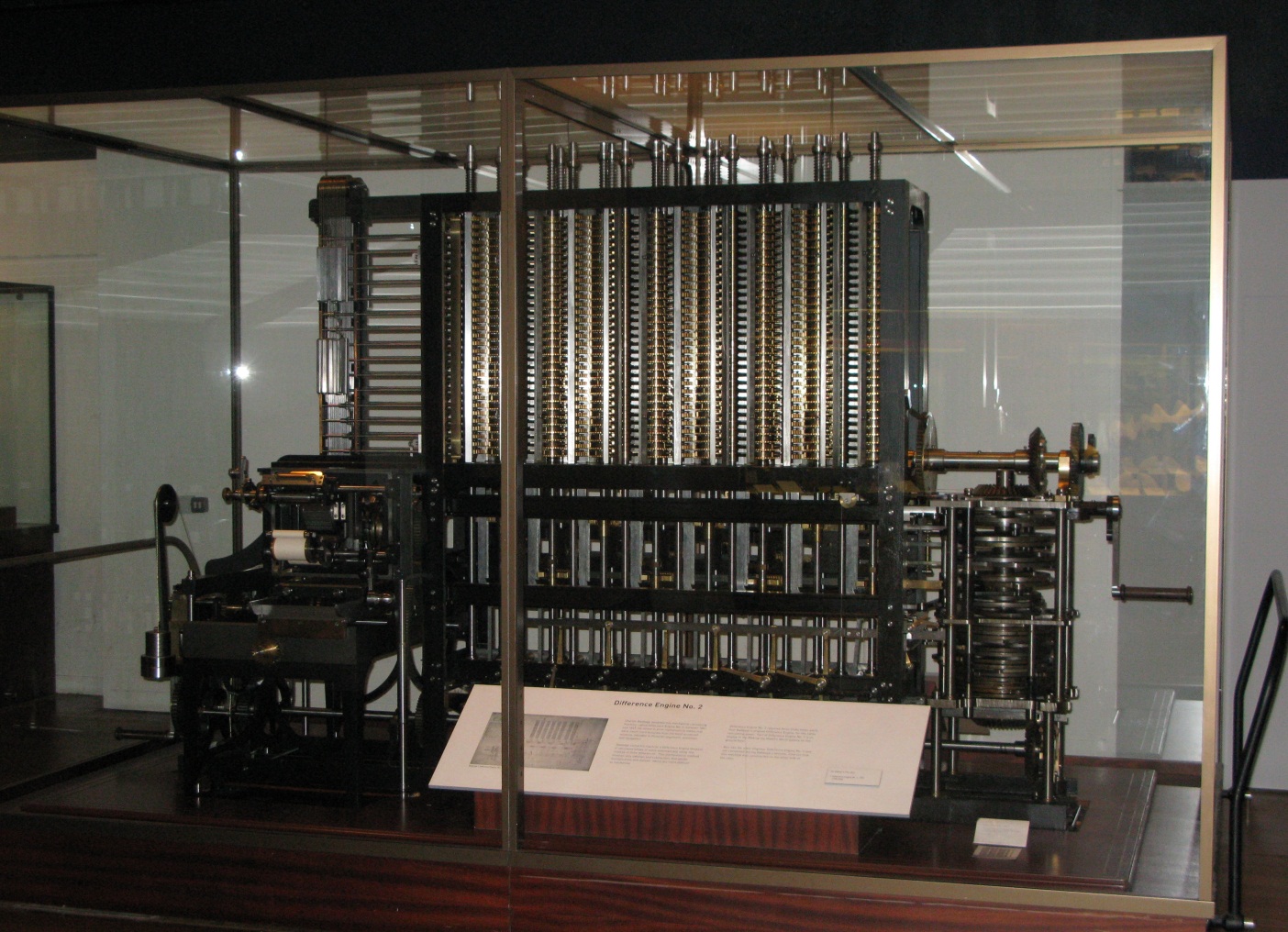 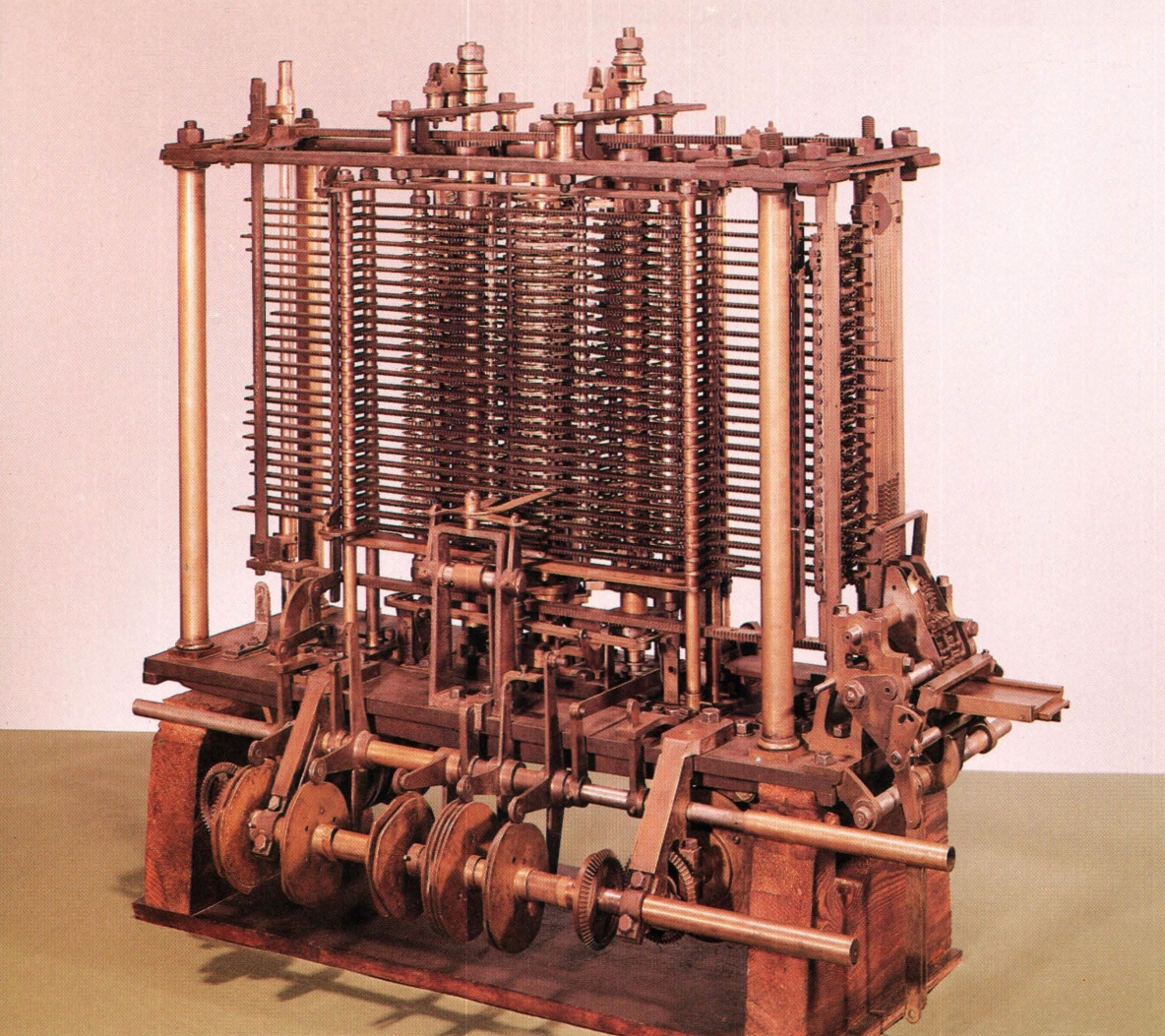 চার্লস ব্যাবেজ: 
(১৭৯১-১৮৭১)
এনালিটিক্যাল ইঞ্জিন
ডিফারেন্স ইঞ্জিন
[Speaker Notes: ছবিটি কার ? তিনি কী কী তৈরি করেন?]
উল্লেখ্যযোগ্য ব্যক্তিত্ব
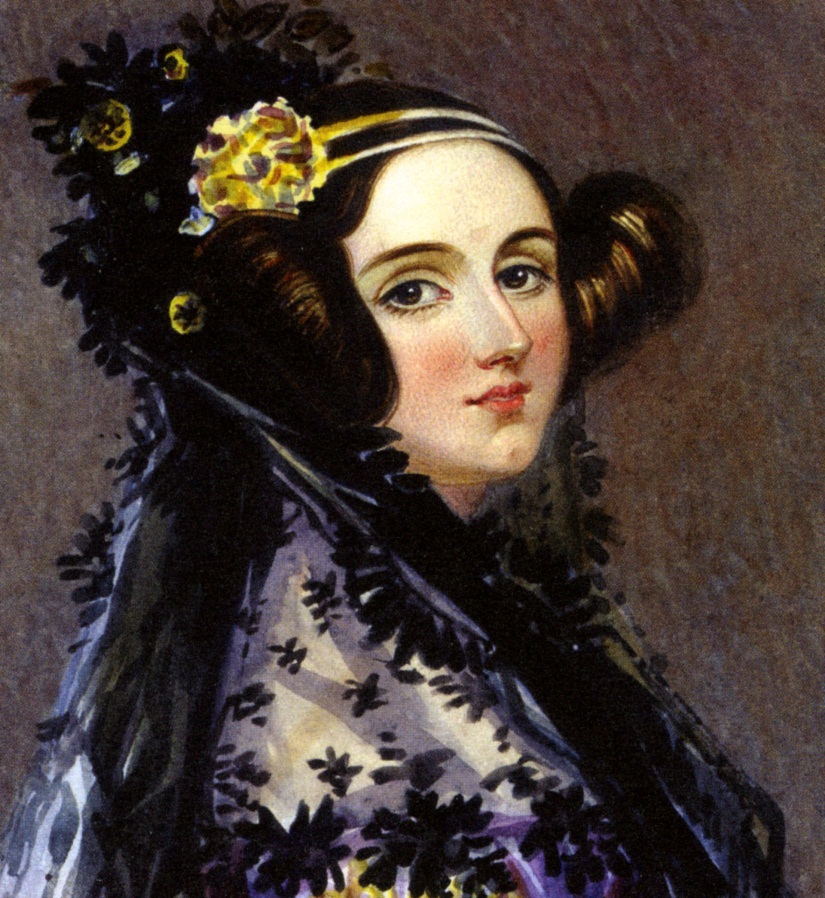 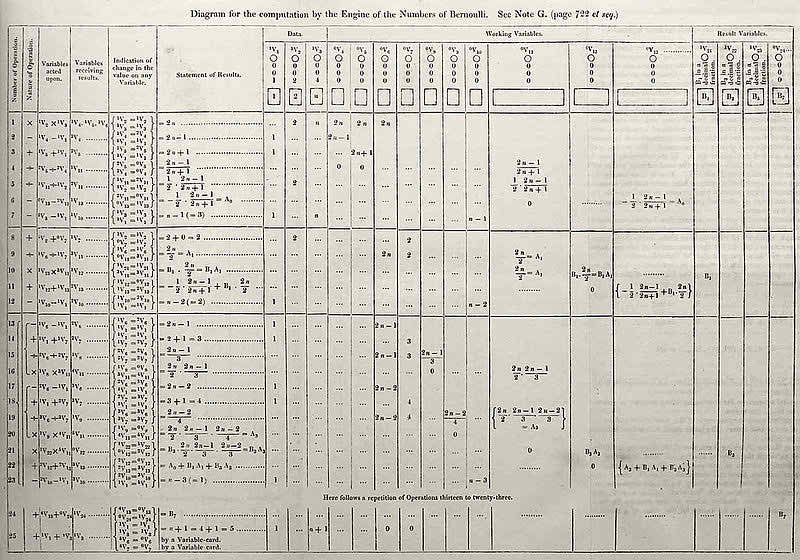 অ্যাডা লাভলেস: 
(১৮১৫-১৮৫২)
অ্যালগরিদম প্রোগ্রামিং
[Speaker Notes: অ্যালগরিদম প্রোগ্রামিংয়ের  ধারণাটা  কে প্রকাশ করেন?]
উল্লেখ্যযোগ্য ব্যক্তিত্ব
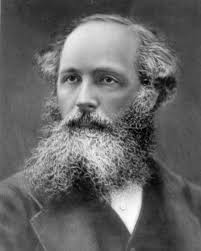 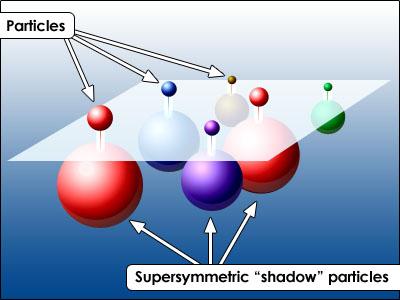 জেমস ক্লার্ক ম্যাক্সওয়েল 
(১৮৩১-১৮৭৯)
তড়িৎ চৌম্বকীয় বল
[Speaker Notes: ছবিটি কার তোমরা কি বলতে পারবে? অ্যাডা লাভলেস প্রথম অ্যালগরিদম প্রোগ্রামিংয়ের ধারণাটা প্রকাশ করেন।]
উল্লেখ্যযোগ্য ব্যক্তিত্ব
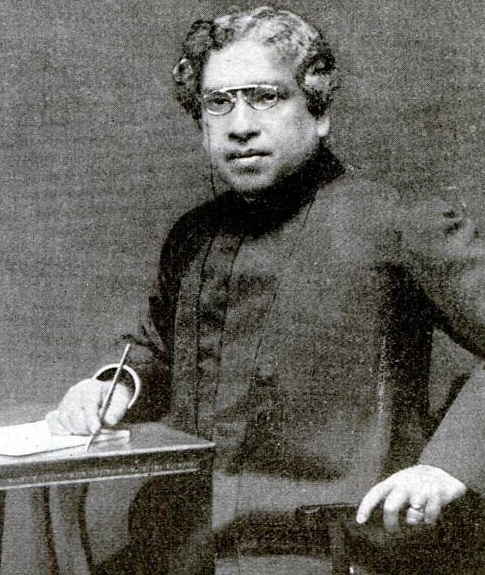 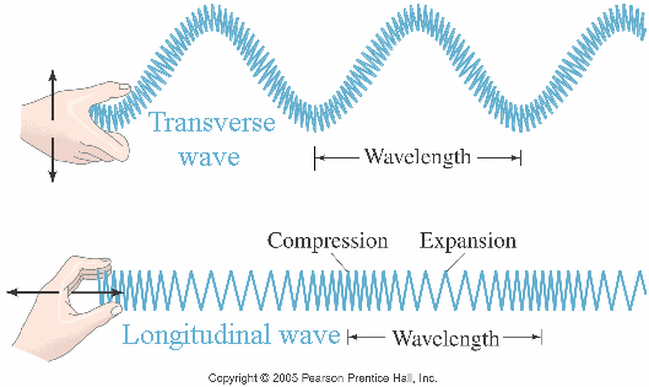 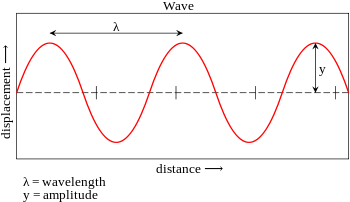 জগদীস চন্দ্র বসু 
(১৮৫৮-১৯৩৭)
অতি ক্ষুদ্রতরঙ্গ ব্যবহার
[Speaker Notes: ছবিটি কার তোমরা কি বলতে পারবে?]
উল্লেখ্যযোগ্য ব্যক্তিত্ব
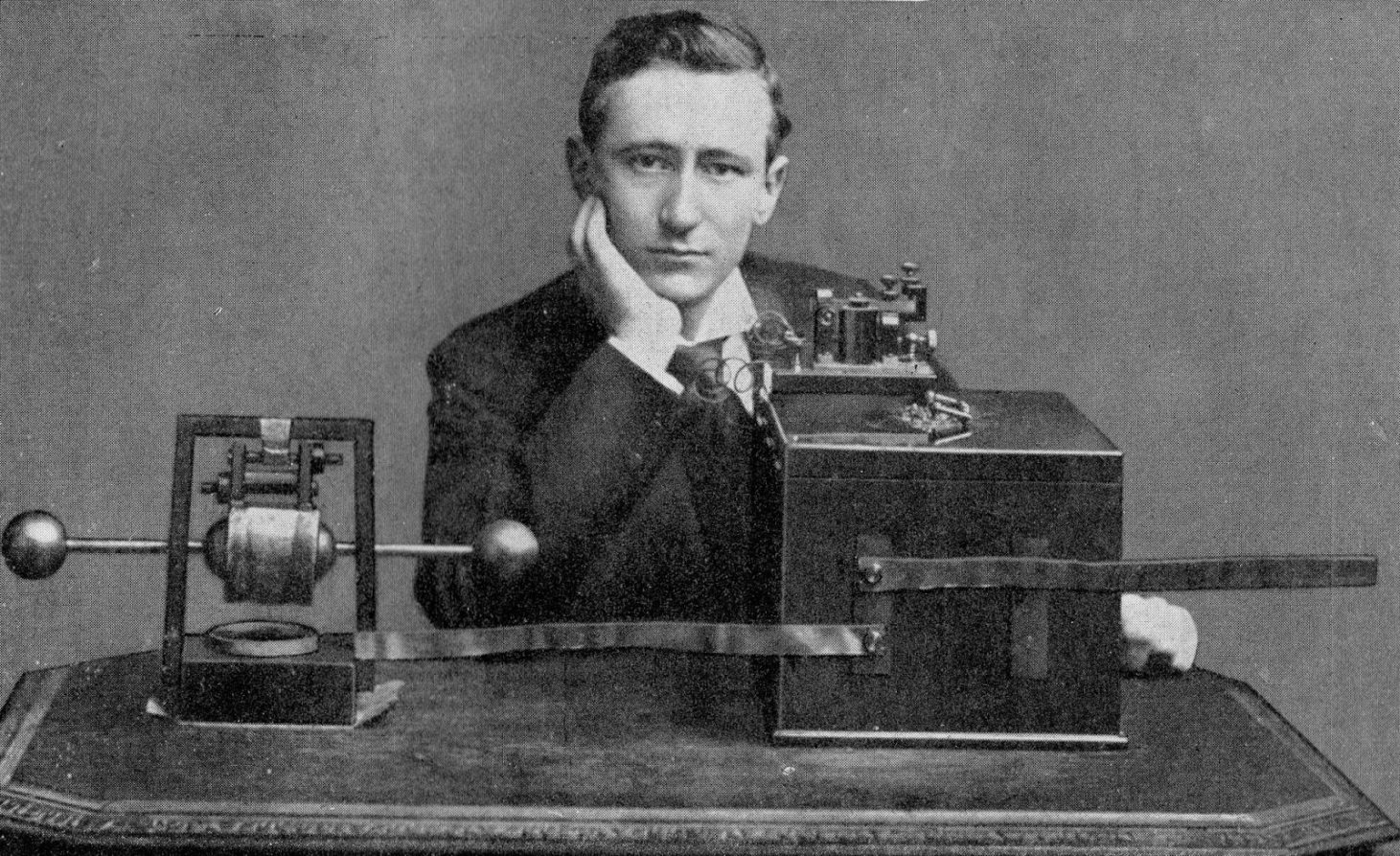 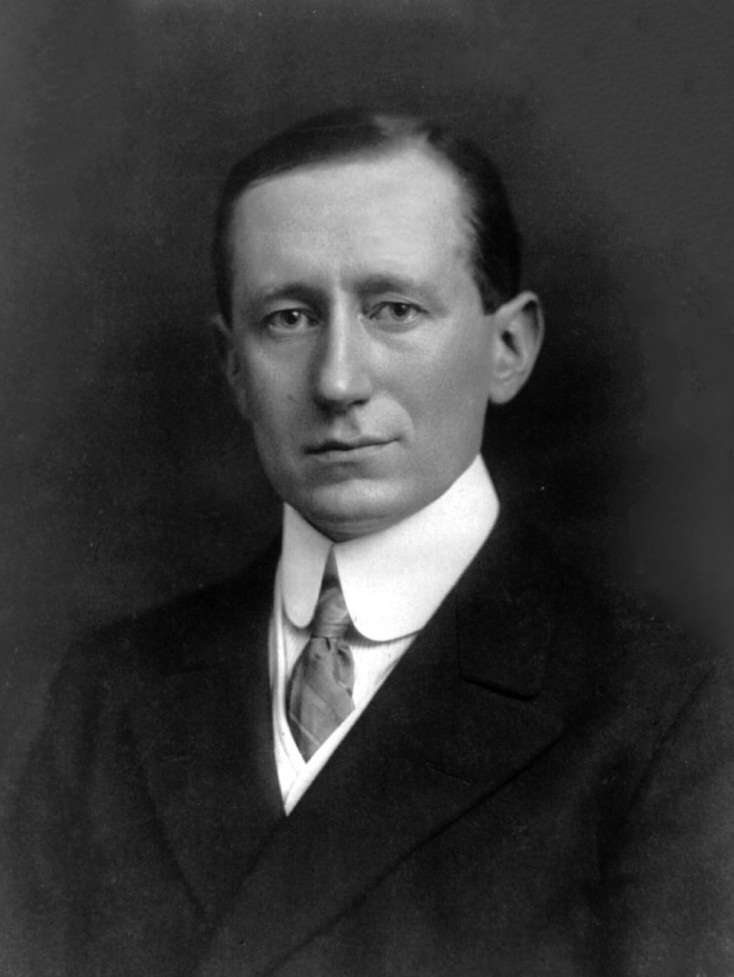 বেতার তরঙ্গ ব্যবহারে সফল
গুগলিয়েলমো মার্কনি
(১৮৭৪-১৯৩৭)
[Speaker Notes: ছবিটি কার তোমরা কি বলতে পারবে?]
উল্লেখ্যযোগ্য ব্যক্তিত্ব
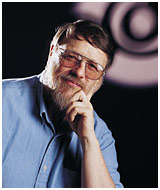 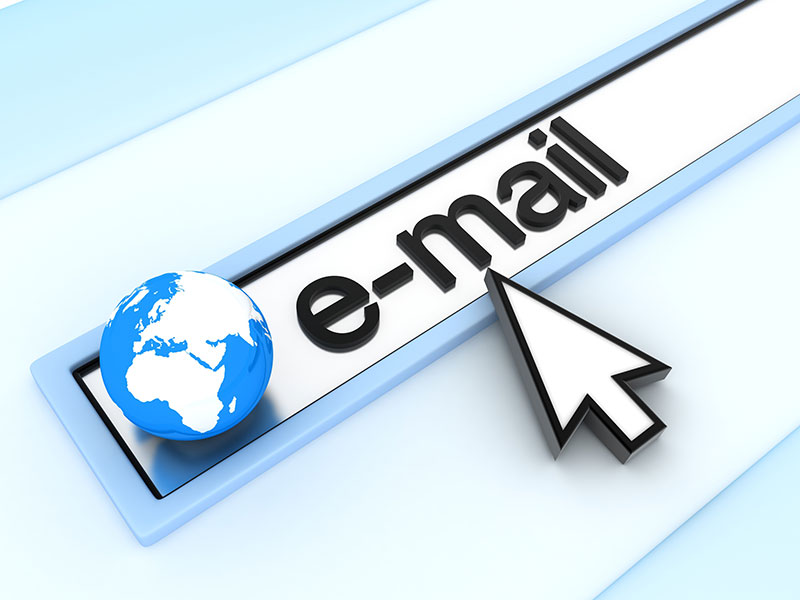 রেমন্ড স্যামুয়েল টমলিনসন
(১৮৭৪-১৯৩৭)
ই-মেইল সিস্টেম চালু করেন।
[Speaker Notes: ছবিটি কার তোমরা কি বলতে পারবে?]
উল্লেখ্যযোগ্য ব্যক্তিত্ব
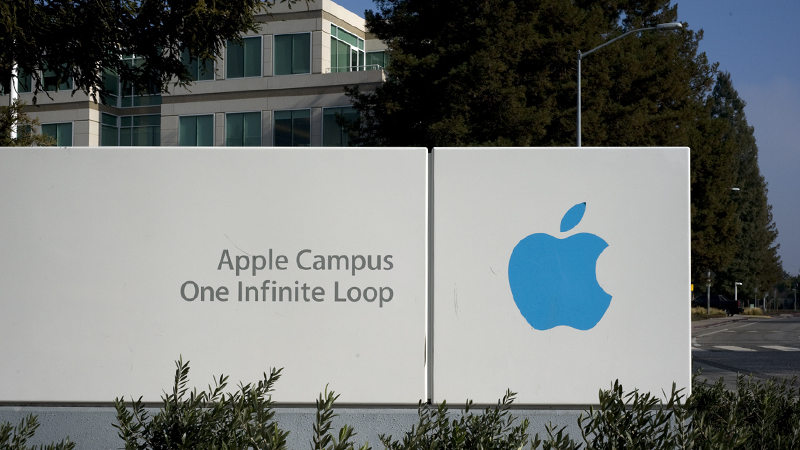 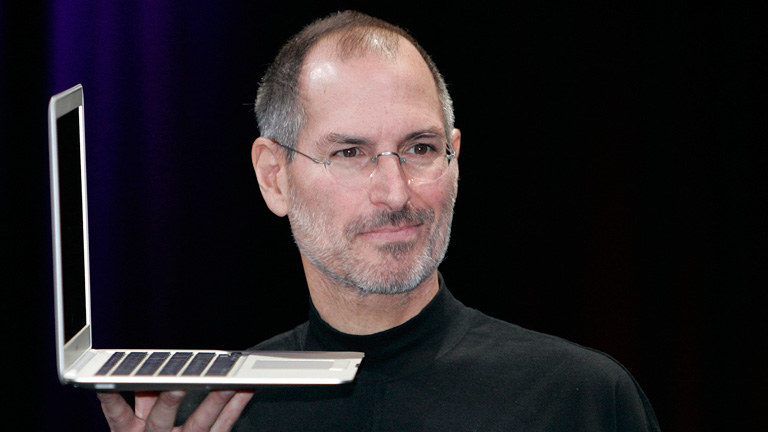 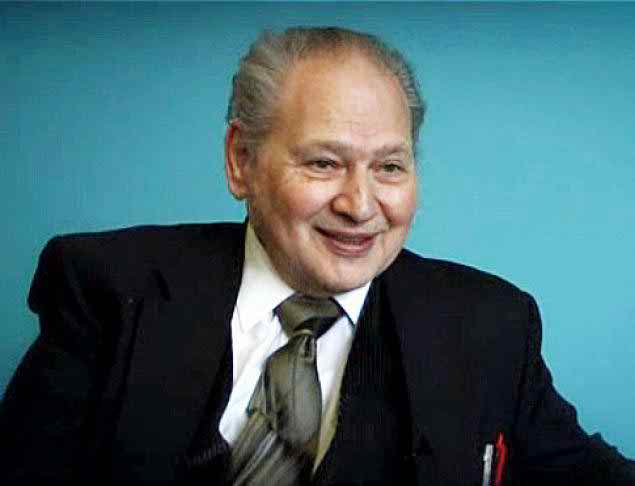 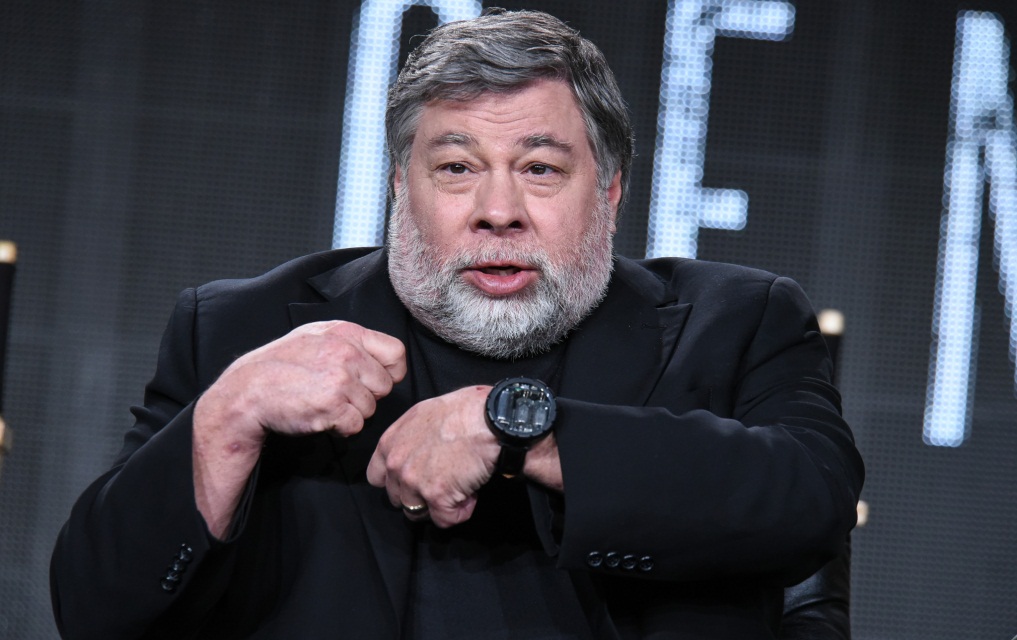 স্টিভ জবস
(১৯৫৫-২০১১)
রোলান্ড ওয়েনে
স্টিভ জজনিয়াক
স্টিভ জবস ও তার দুই বন্ধু মিলে অ্যাপল কম্পিউটার নামে একটি প্রতিষ্ঠান চালু করেন।
[Speaker Notes: ছবিটি কার তোমরা কি বলতে পারবে?]
উল্লেখ্যযোগ্য ব্যক্তিত্ব
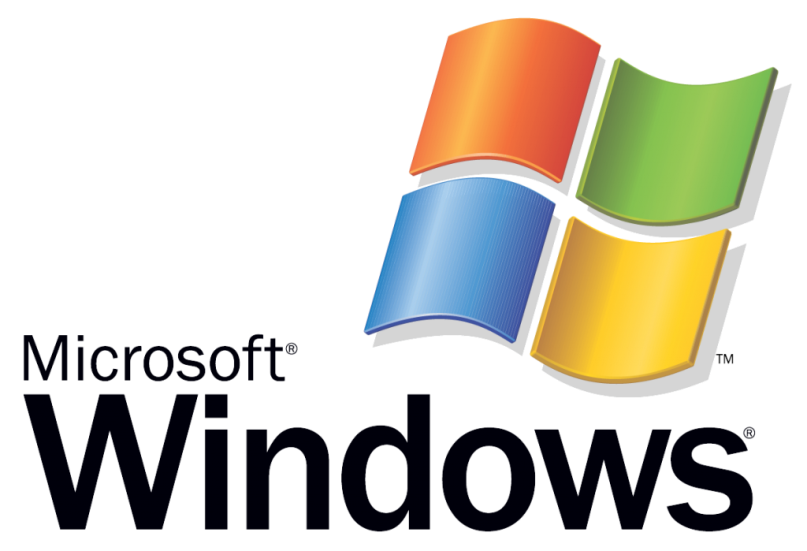 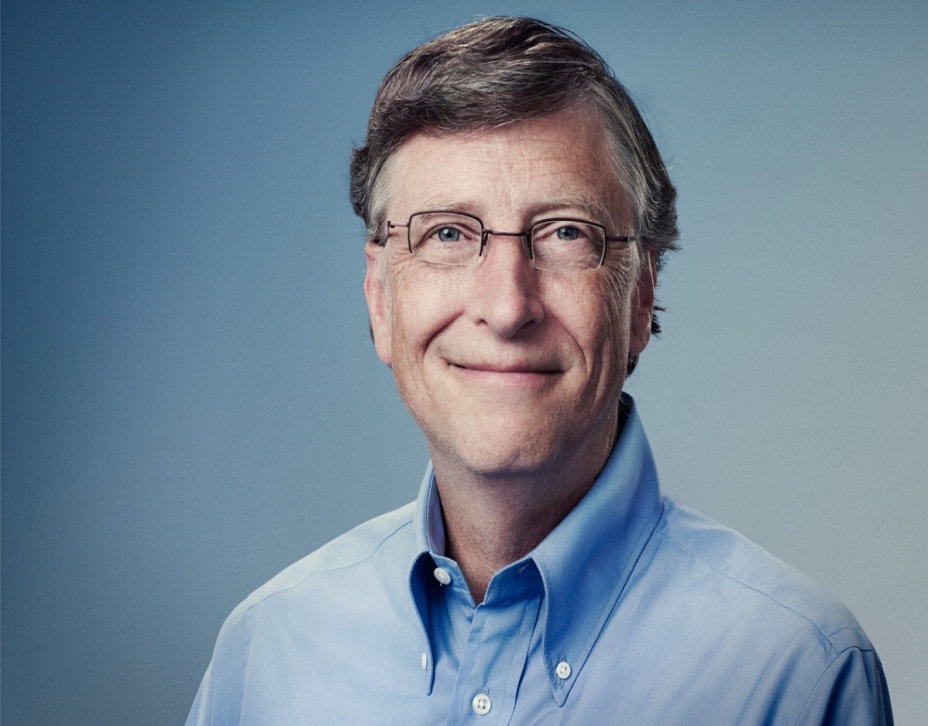 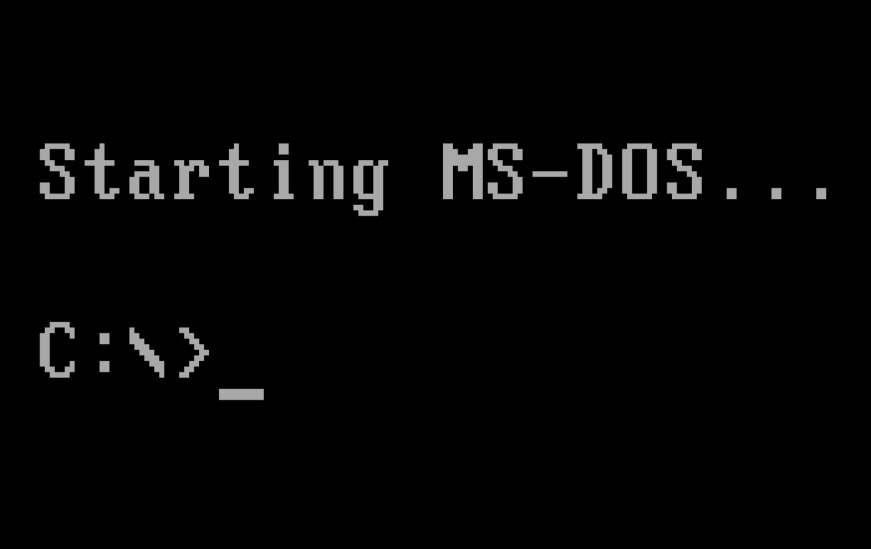 উইলিয়াম হেনরি বিল গেটস
১৯৫৫
বিকশিত হয় এমএস ডস এবং উইন্ডোজ অপারেটিং সিস্টেম
[Speaker Notes: ছবিটি কার তোমরা কি বলতে পারবে?]
উল্লেখ্যযোগ্য ব্যক্তিত্ব
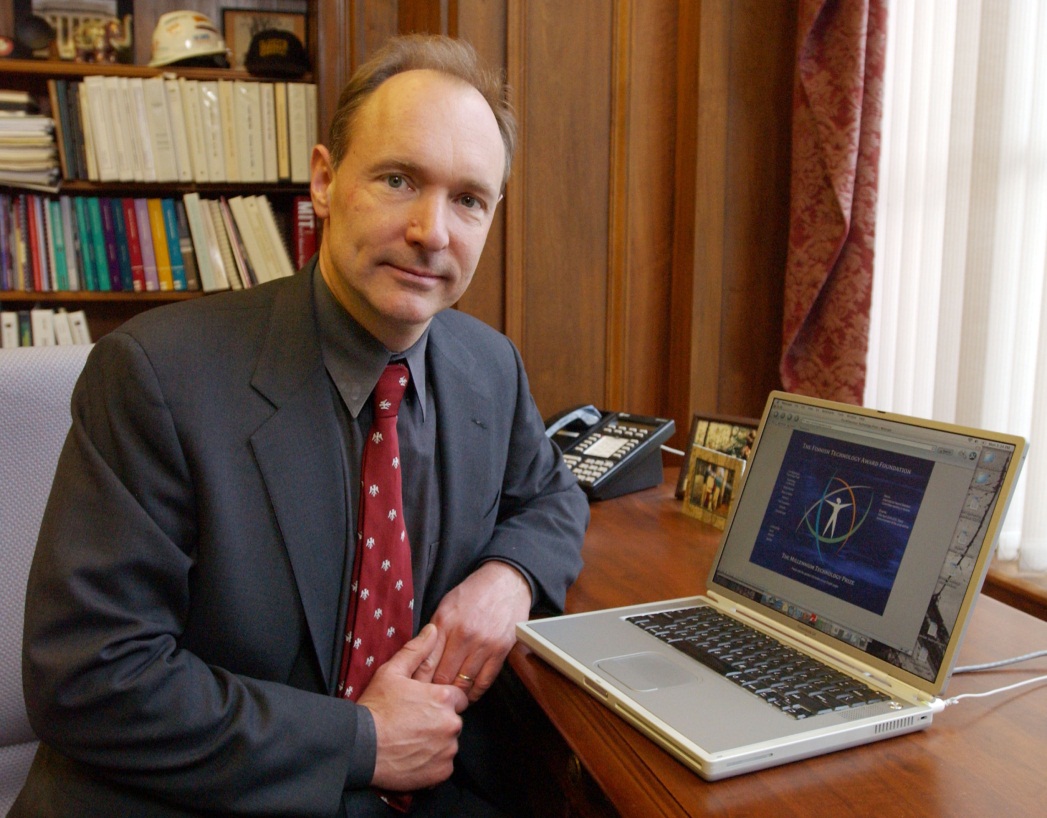 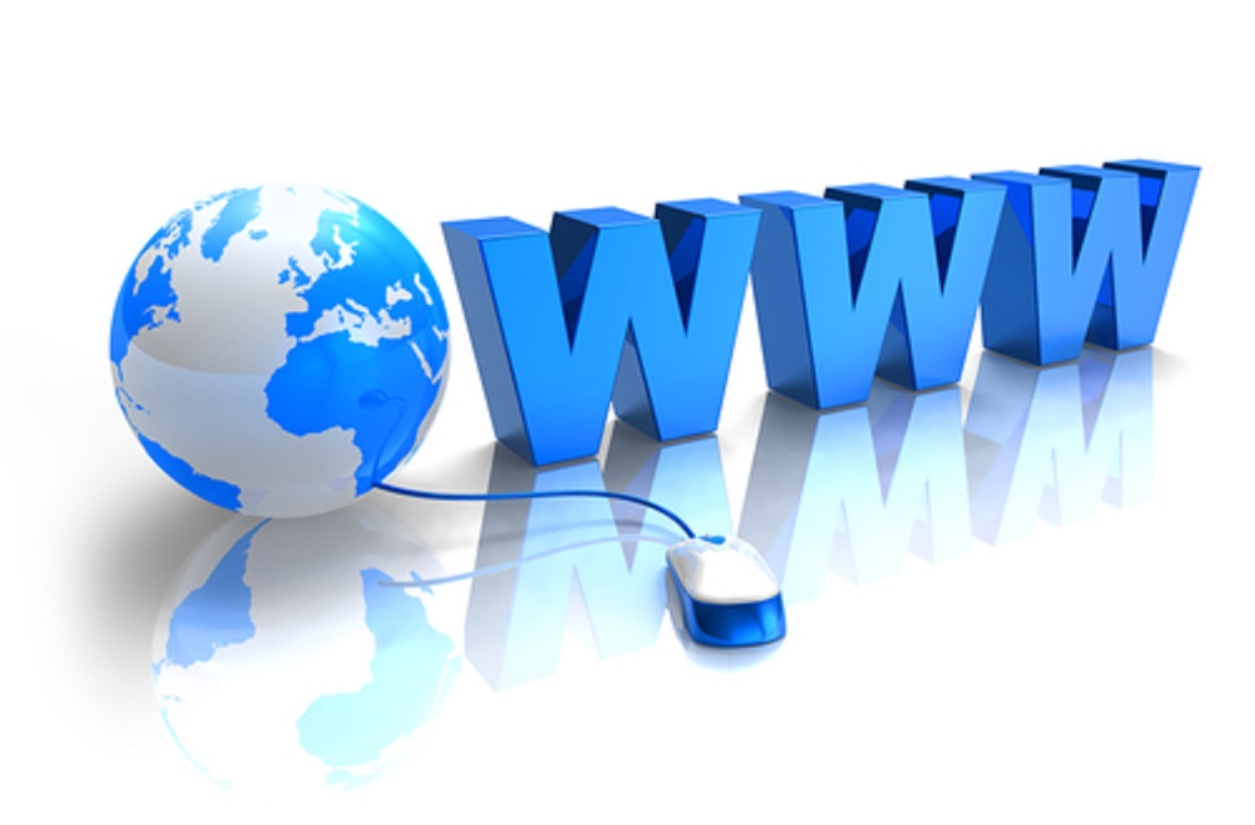 স্যার টিমোথি জন টিম বার্নাস-লি
(১৮৭৪-১৯৩৭)
www এর জনক
[Speaker Notes: ছবিটি কার তোমরা কি বলতে পারবে?]
উল্লেখ্যযোগ্য ব্যক্তিত্ব
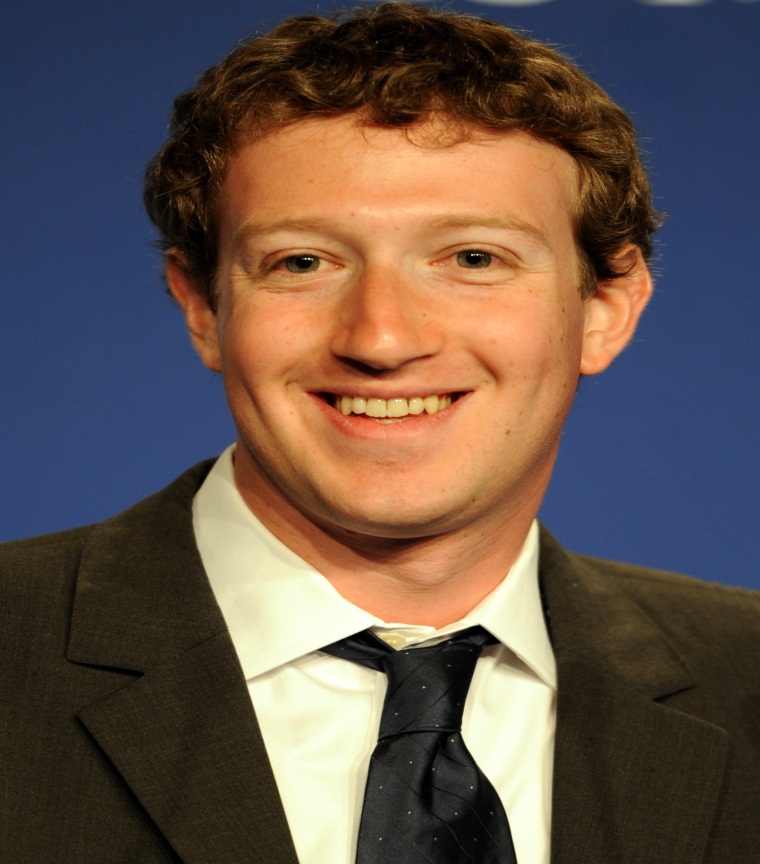 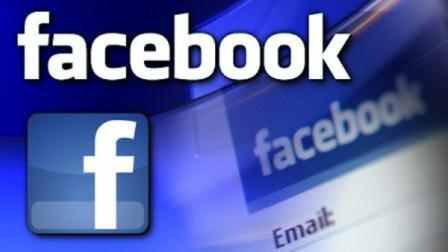 মার্ক জুকারবার্গ
১৯৮৪
ফেসবুকের জনক
[Speaker Notes: কিসের ছবি তোমরা কি বলতে পারবে?]
দলগত কাজ
তথ্য ও যোগাযোগ প্রযুক্তির উল্লেখযোগ্য ব্যক্তিদের অবদানগুলো লেখ।
√ উত্তর সঠিক হয়েছে
× আবার চেষ্টা কর
মূল্যায়ন
১। ডিফারেন্স ইঞ্জিন কে আবিষ্কার করেন?
(ক) স্টিভ জবস
(খ) মার্ক জুকারবার্গ
(গ) আডা লাভলেস
(ঘ) চার্লস ব্যাবেজ
2। ই-মেইলের জনক কে?
(ক) হেনরি বিল গেটস
(খ) রেমন্ড স্যামুয়েল টমলিনসন
(ঘ) স্টিভ জবস
(গ)  ক্লার্ক ম্যাক্সয়েল
[Speaker Notes: মূল্যায়নের প্রশ্নে ট্রিগার ব্যবহার করা হয়েছে।   অপশনে ক্লিক করলে সঠিক উত্তর জানা যাবে।]
×আবার চেষ্টা কর
√ উত্তর সঠিক হয়েছে
মূল্যায়ন
3। মার্ক জুকারবার্গ –এর জন্ম কত সালে?
(ক) ১৯৮৯
(খ) ১৯৮১
(গ) ১৯৮৪
(ঘ) ১৯৫৫
4। অ্যাপল কম্পিউটার চালু করেন…
i. স্টিভ জবস
ii. রোনাল্ড অয়েন
iii. স্টিভ জজনিয়াক
নিচের কোনটি সঠিক?
(খ) i ও iii
(ক) i ও  ii
(ঘ) i, ii ও iii
(গ) ii ও iii
[Speaker Notes: মূল্যায়নের প্রশ্নে ট্রিগার ব্যবহার করা হয়েছে।   অপশনে ক্লিক করলে সঠিক উত্তর জানা যাবে।]
বাড়ির কাজ
তথ্য ও যোগাযোগ প্রযুক্তির বিকাশে তুমি কী ভূমিকা রাখতে পার?
[Speaker Notes: ছাত্র/ছাত্রীরা খাতায় বাড়ির কাজ লিখছে কি না শ্রদ্ধেয় শিক্ষকমন্ডলী তা পর্যবেক্ষণ করবেন।]
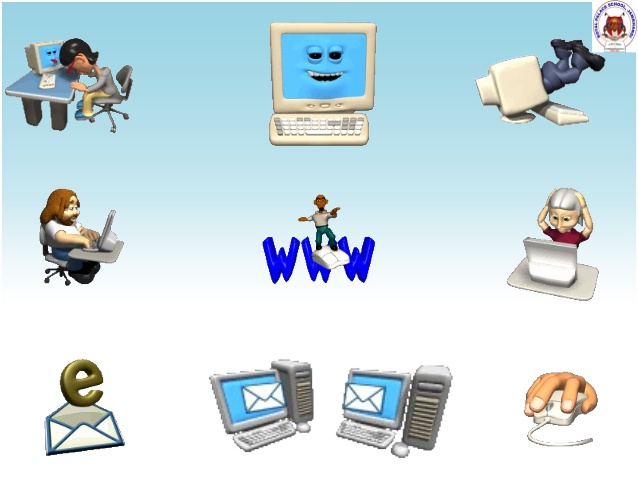 সবাইকে ধন্যবাদ